Adoption
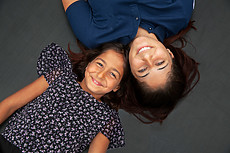 https://www.rikshandboken-bhv.se/livsvillkor/adoption/
Upprinnelsen
Kliniska erfarenheter, vikten av att få stöd tidigt
Samtal med familjerättssocionomerna i Umeå Kommun
Identifierat behov (ensamma på sin resa att bli föräldrar)
Jämlik vård erbjuda föräldragrupp när du väntar barn via adoption                   så väl som när du väntar biologiskt 
Ofta ett mera komplext föräldraskap
Etablerad kontakt, lättare att söka stöd när de kommit hem med sitt barn
Så här går en adoption till
Föräldrar som önskar adoptera
Familjerättssocionom eller 
blivande föräldrar tar kontakt med BVC-ssk som skriver remiss till adoptionsföräldragrupp
Föräldrautbildning
Medgivande- utredning
Informationssamtal
Registrering hos adoptionsorganisationer kan ske när som helst
Föräldragrupp 
BHV
Förberedelsesamtal
Barnbesked
Samtyckesbeslut
Uppföljning
Resa och möte
MIM Theraplay behandling
BHV
Hemkomst
Adoptionsbeslut
Syftet är att få förbereda sig inför sitt blivande föräldraskap genom att:
Dela tankar, känslor, förhoppningar, farhågor och erfarenheter inför det blivande föräldraskapet
Utforska vilka teman föräldrarna vill fördjupa sig i tillsammans
Utgångspunkten i gruppen är hur föräldraskapet och relationen har betydelse för barns utveckling
Det kan exempelvis handla om vad ett barn behöver för att känna trygghet, rutiner och omsorg i vardagen eller specifika tankar och funderingar kring själva resan och första mötet med ert barn
Teman på gruppträffarna
Grundläggande känslomässiga behov
Första mötet, första tiden och hemresan
Språk, kommunikation och bildstöd
Rasism
Anknytning 
– 
trygg relation
Gemensamt föräldraskap
Vad vill vi dokumentera och ta med oss 
från barnets hemland för att kunna göra en 
levande berättelse kring var det kommer ifrån? 

Hur kan jag förbereda mig själv och anhöriga 
för barnets hemkomst och vår 
nya familjs behov?
Våra grundläggande känslomässiga kärnbehov 
är byggstenarna i en trygg anknytningsrelation
Engagemang
Lekfullhet
Omsorg
Struktur
Utmaning
[Speaker Notes: Teoretiskt spjälka upp beståndsdelarna jobba konkret med att erbjuda detta till föräldrar och barn som inte fått igång anknytning/omsorgssystemet. Samspelsbehandling och erbjuda detta i ett flergenerations perspektiv 
(spöken i barnkammaren, änglar i barnkammaren).

Vissa föräldrar som vi möter kans säga; Hur ska jag kunna ge något som jag själv aldrig har upplevt?]
Detta vill jag ge mitt barn
Finns det något i min mammas respektive pappas föräldraskap som jag vill ta med mig nu när jag ska bli förälder?

Finns det något i min mammas respektive pappas föräldraskap som jag inte vill ta med mig nu när jag ska bli förälder?
Vad har varit mest givande, vad tar du med dig?
”Bästa att få träffa andra i samma situation. Att bli påmind och få tiden att tänka och känna och prata om adoptionen, när det är så lång väntan och inget händer. Prata om svåra situationer”
”Diskussionerna och få lära känna andra deltagare. Få höra andras erfarenheter och att få prata med människor i samma situation”
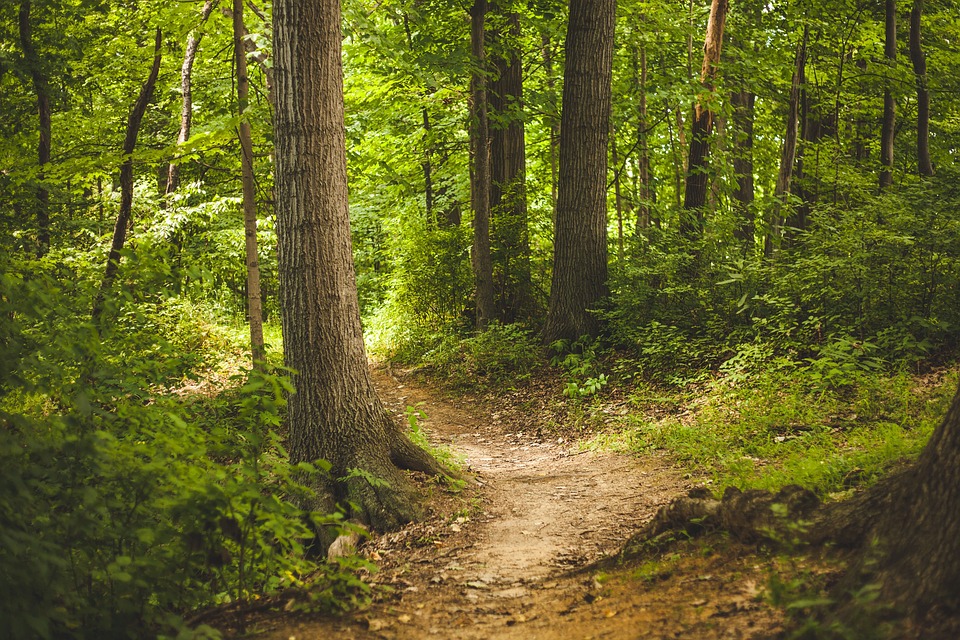 ”Skönt att få prata i små grupper om bra ämnen”
”Att få prata med andra i samma situation, frustrationen över all tid det tar. Kunna ge och få tips och pepp hur gå till väga”
”Gruppsamtalen”
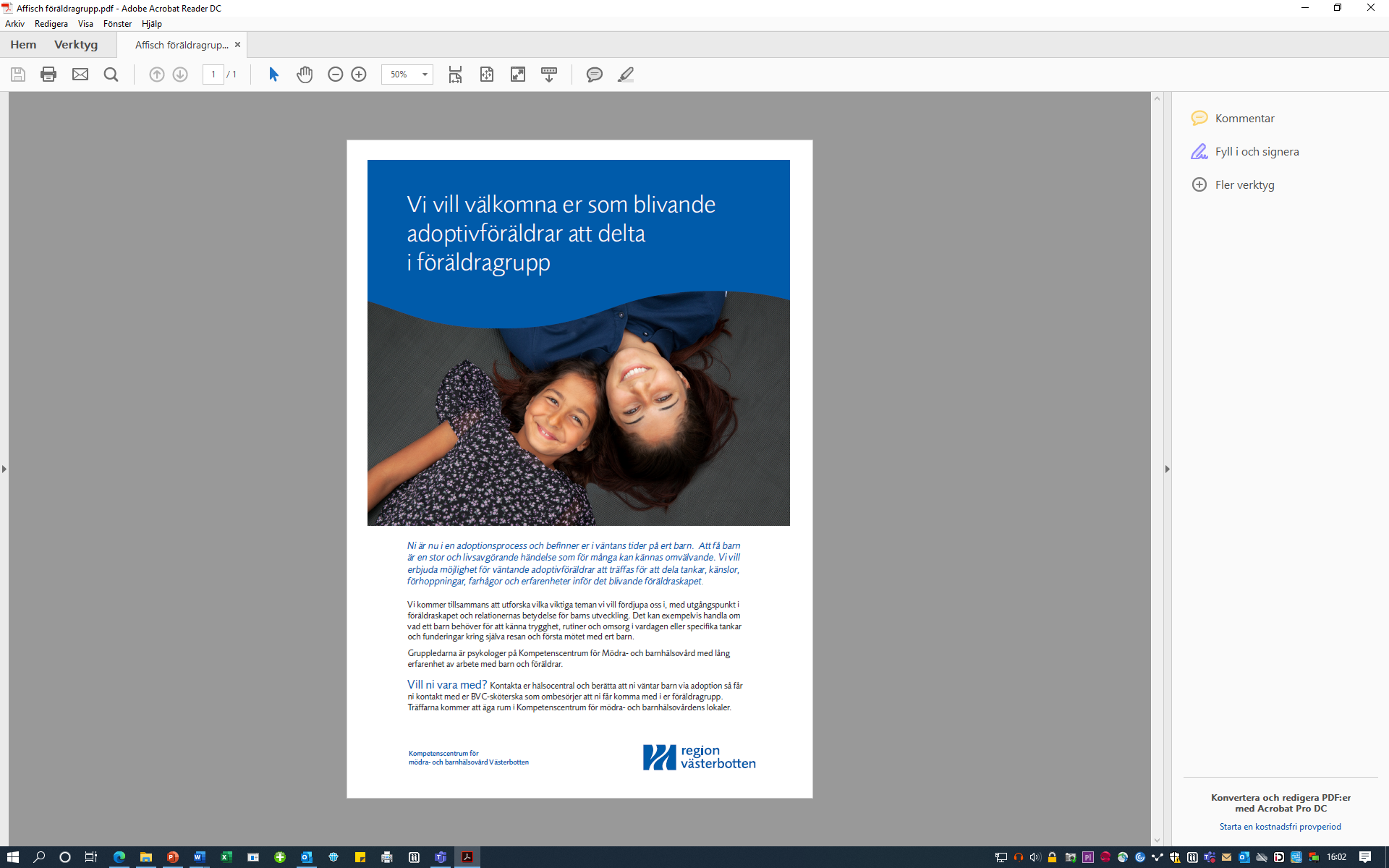 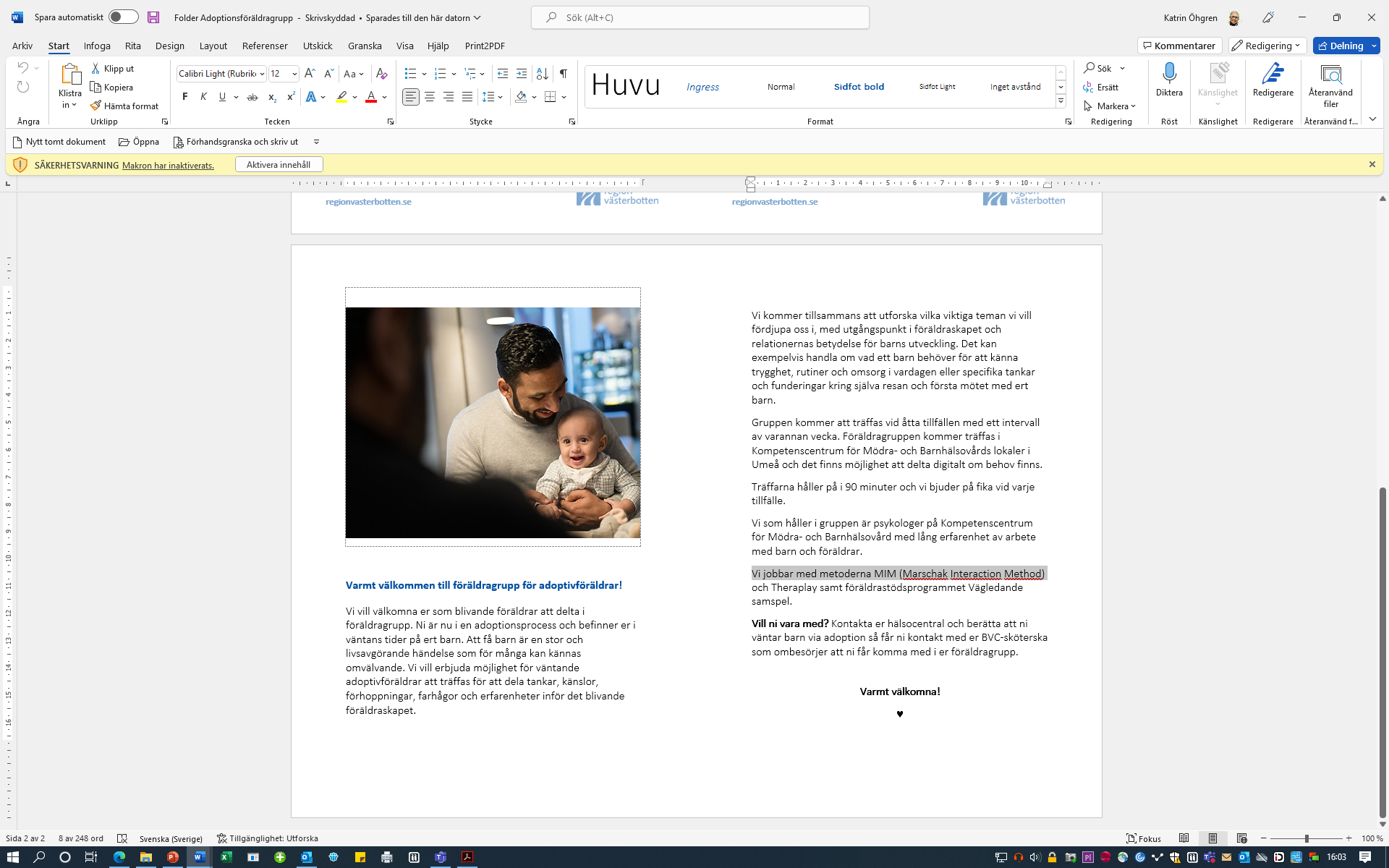